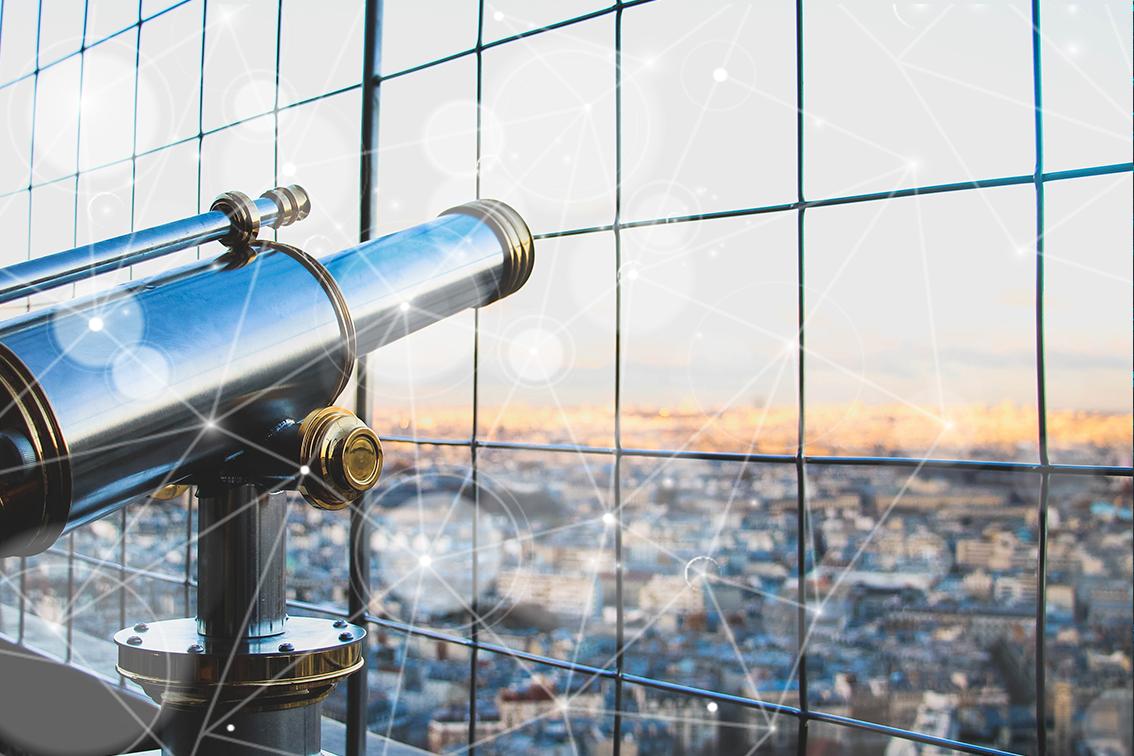 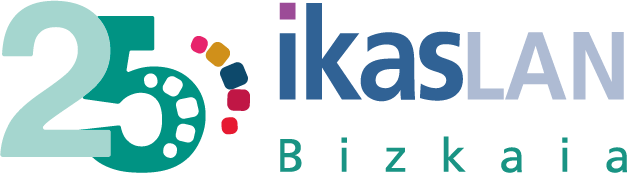 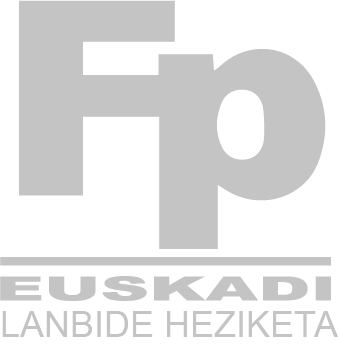 SISTEMA
DESCUBRE
LA FP
DATOS
OBJETIVOS
FORMACIÓN
MUJER Y FP
SABÍAS QUÉ...
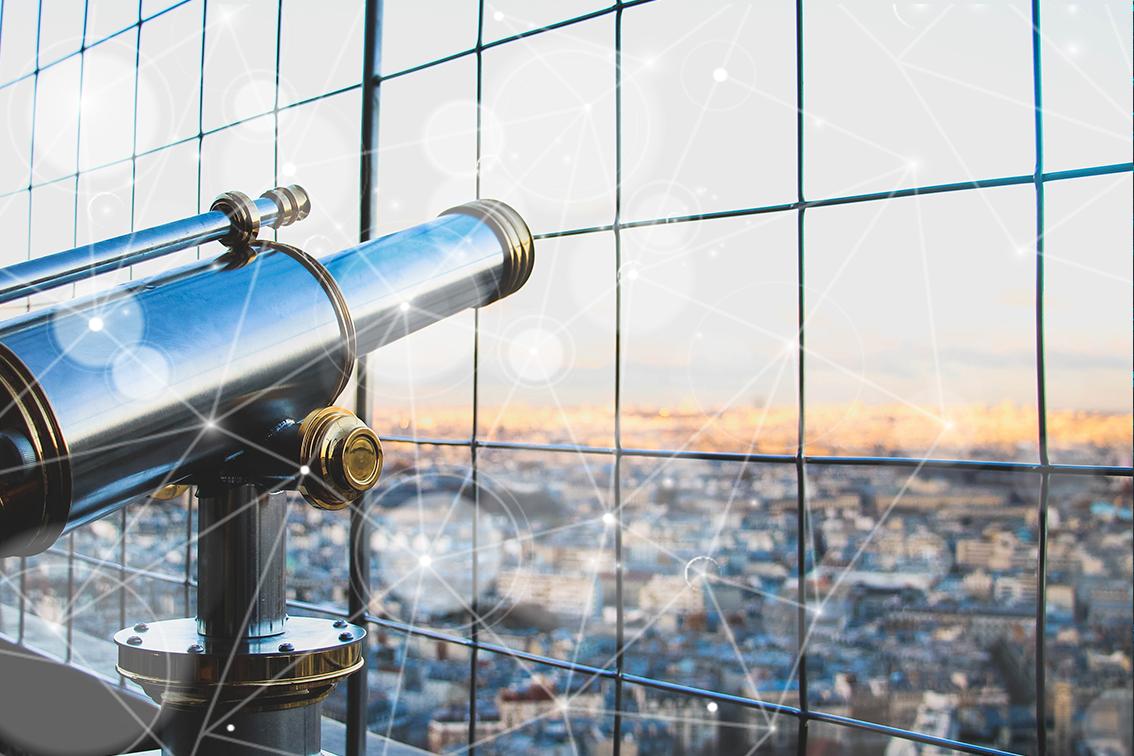 SISTEMA
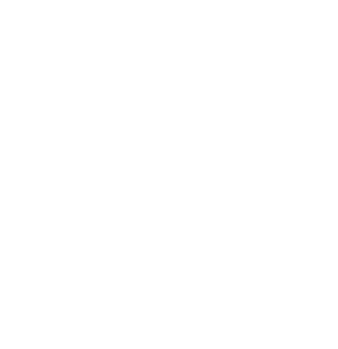 Esquema Educativo I Orden de Admisión I Plazos
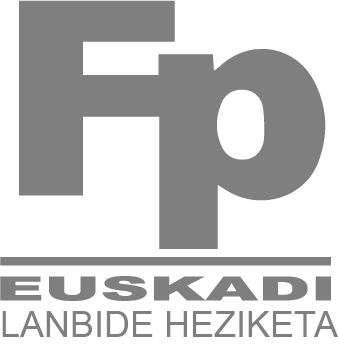 LANBIDE HEZIKETAKO IBILBIDEA / RECORRIDO FORMACIÓN PROFESIONAL
KURRIKULUM DESBERDINA
BATXILERRA
DBHko 1,2,3,4 KURTSOETATIK
DBHko TITULOA
SARBIDE PROBA (18 urte)
SARBIDE PROBA (19 urte)
20-53 KREDITU
OINARRIZKO 
HEZIKETA ZIKLOA

FORMACIÓN PROFESIONAL
BÁSICA
ERDI MAILAKO 
HEZIKETA ZIKLOA

FORMACIÓN PROFESIONAL
GRADO MEDIO
GOI MAILAKO 
HEZIKETA ZIKLOA

FORMACIÓN PROFESIONAL
GRADO SUPERIOR
UNIBERTSITATEA
LAN MUNDUA
LAN MUNDUA / MUNDO LABORAL
3 LKKN / 5 EQF
2 LKKN / 3-4 EQF
1 LKKN / 1-2 EQF
LANBIDE KUALIFIKAZIO KATALOGO NAZIONALA (LKKN) / EUROPEAN QUALIFICATIONS FRAMEWORK (EQF)
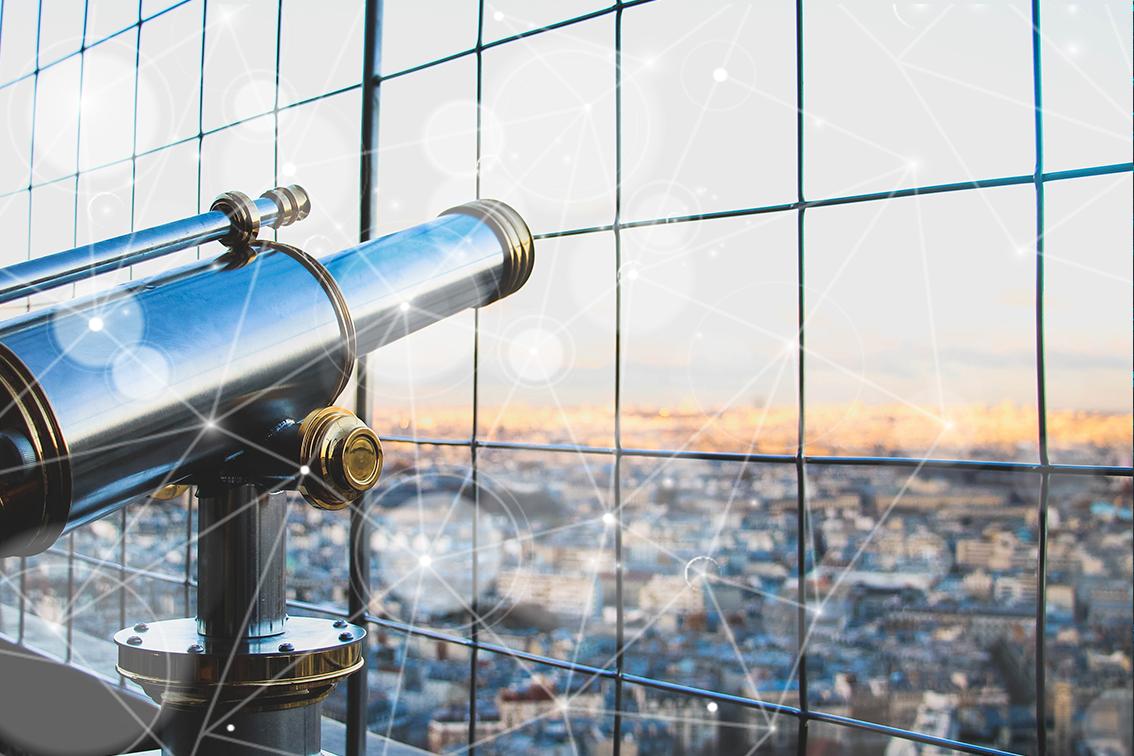 FORMACIÓN
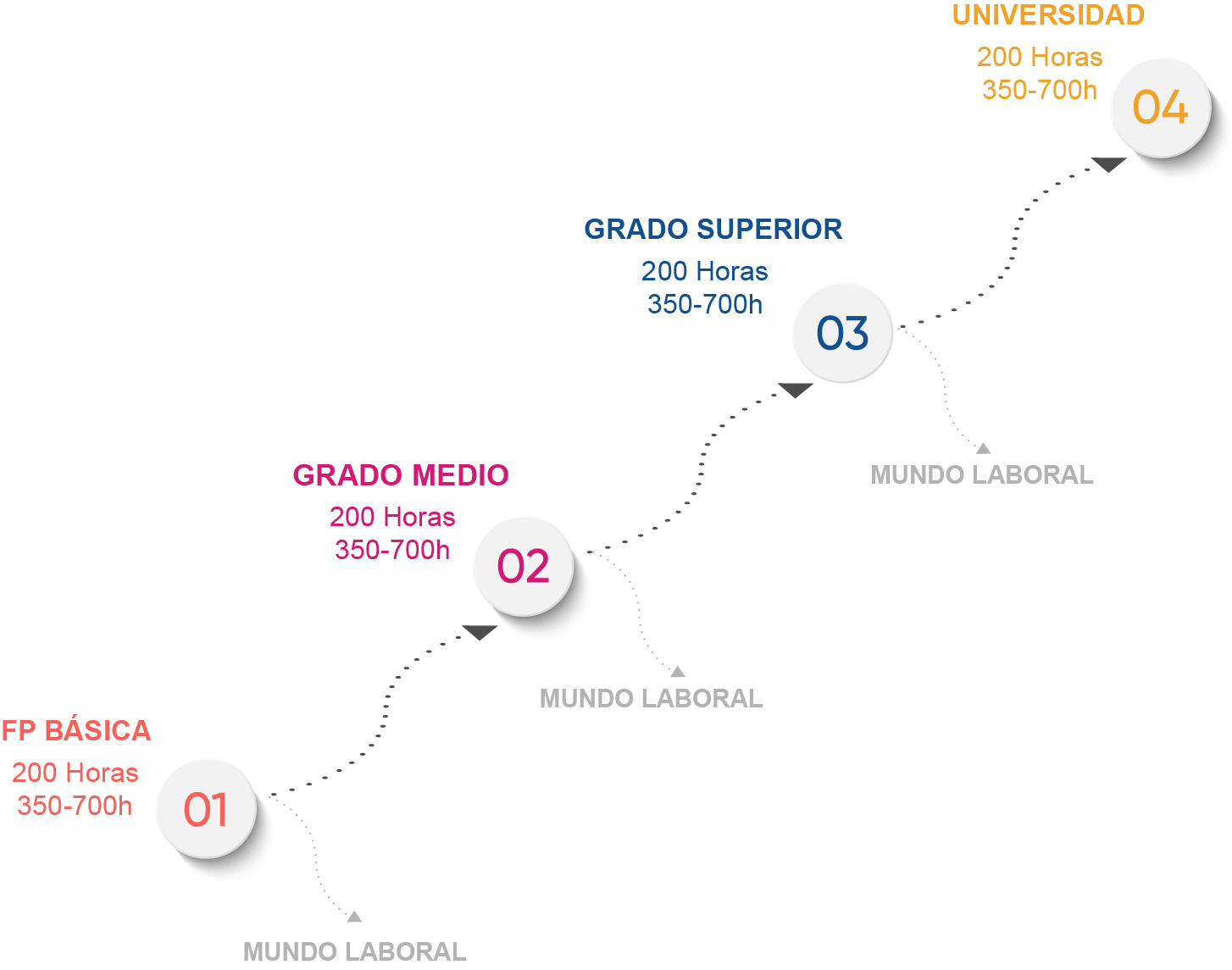 ACCESO a la
 UNIVERSIDAD

Acceso desde los 
Ciclos Formativos de Grado Superior

 Su nota de acceso será la nota media del ciclo

Podrán presentarse a mejorar su nota de admisión a cualquiera de las materias objeto de examen, incluidas las troncales generales. 

La nota de admisión a grado (NAG) se calculará como para los estudiantes de Bachillerato.

La familia profesional del Ciclo será prioritaria para la admisión a los grados de la rama de conocimiento vinculada.
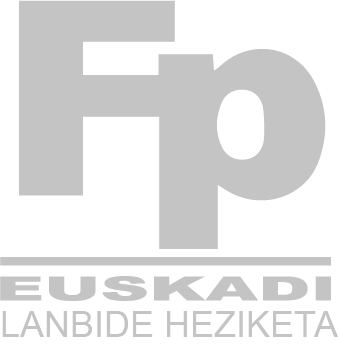 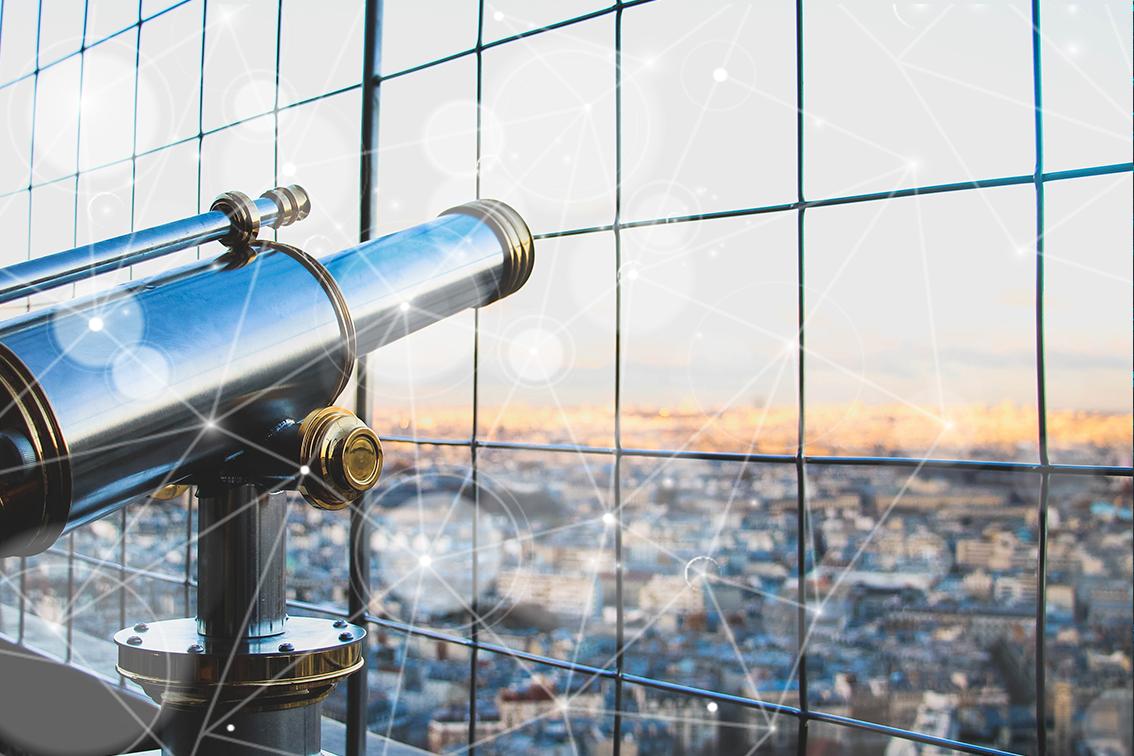 FORMACIÓN
170
TITULACIONES
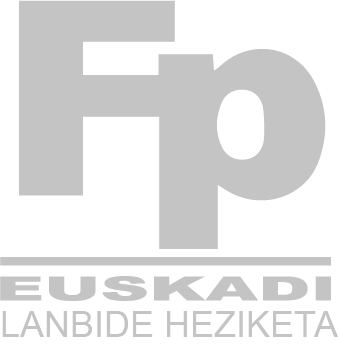 23
CICLOS
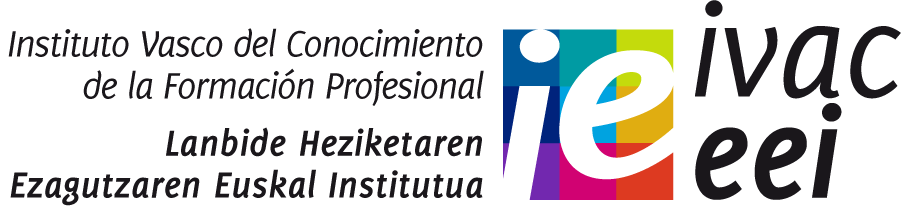 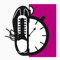 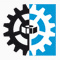 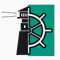 Actividades Físicas y Deportivas
Administración y Gestión
Agraria
Artes Gráficas
Comercio y Marketing
Edificación y Obra Civil
Electricidad y Electrónica
Energía y Agua
Fabricación Mecánica
Hostelería y Turismo
Imagen Personal
Imagen y Sonido
Industrias Alimentarias
Informática y Comunicaciones
Instalación y Mantenimiento
Madera, Mueble y Corcho
Marítimo Pesquera
Química
Sanidad
Seguridad y Medioambiente
Servicios Socioculturales y a la Comunidad
Textil, Confección y Piel
Transporte y Mantenimiento de Vehículos
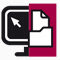 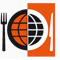 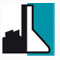 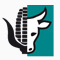 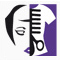 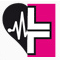 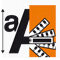 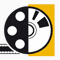 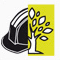 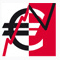 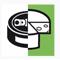 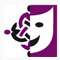 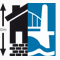 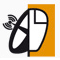 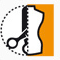 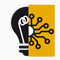 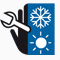 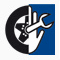 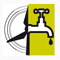 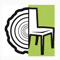 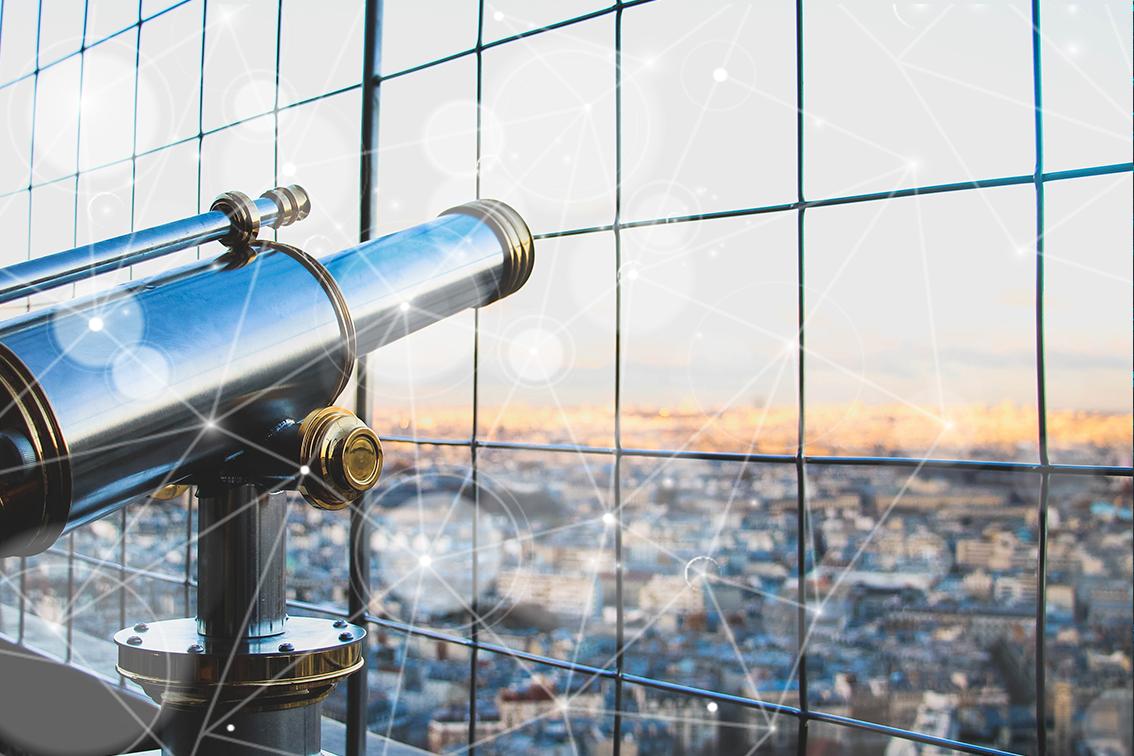 SISTEMA
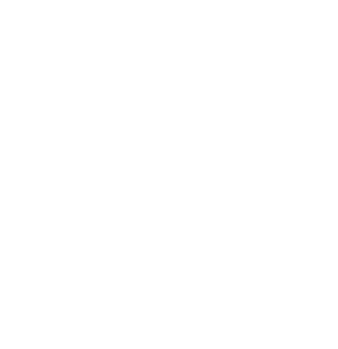 Esquema Educativo I Orden de Admisión I Plazos
Régimen Presencial Modalidad de Oferta Completa
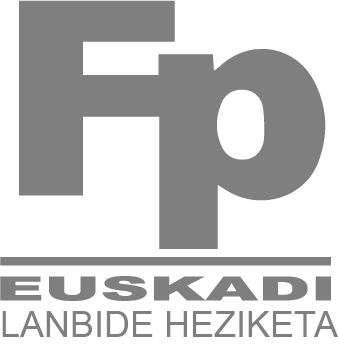 Se fijarán el número de plazas que se ofertarán restando del número máximo de plazas escolares autorizadas, las reservadas para alumnado repetidor y alumnado que promociona de 1º a 2º - mismo Centro)
PROCESO DE ADJUDICACIÓN

Número máximo de alumnos/as por grupo es:
Grado Medio: 
25 personas.
En FP Básica: 
15 personas 
(excepcionalmente 
hasta 20)
Grado Superior: 
25 personas.
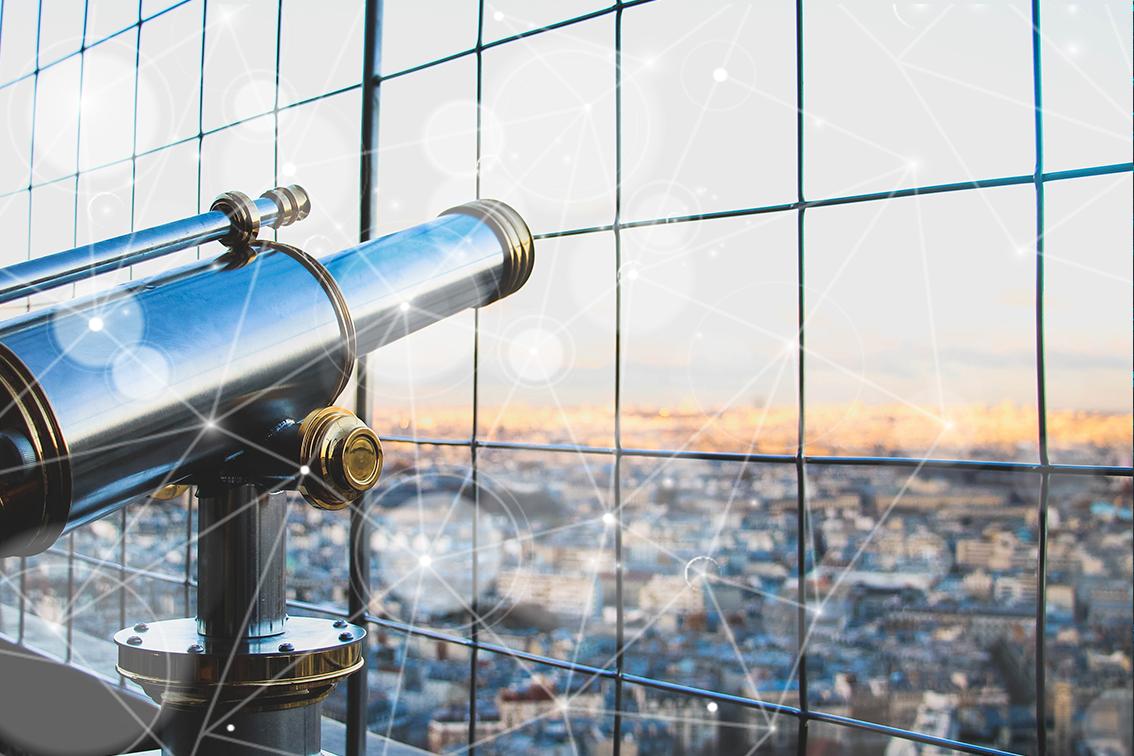 SISTEMA
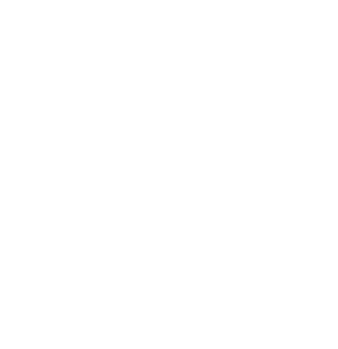 Esquema Educativo I Orden de Admisión I Plazos
CICLOS DE GRADO MEDIO
REQUISITOS: 
Título de ESO / FP Básica.
Prueba de acceso GM-GS ó universidad para mayores de 25 años.

CUPO PARA ACCESO A  GRADO MEDIO
* En primer lugar, tienen prioridad el alumnado que ha finalizado la ESO durante los dos últimos cursos, y en segundo lugar la nota del expediente.

**Prioridad por afinidad de familia profesional y posteriormente por nota media del ciclo.

***Prioridad por tipo de bachiller, asignatura clave si la tiene y posteriormente la nota media del bachiller.

****Prioridad por afinidad de familia profesional y posteriormente por la nota media del ciclo.
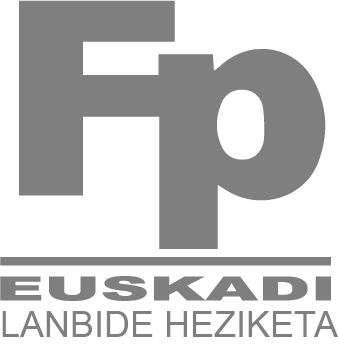 65%
20%
15%
ESO
*
FP Básica**
Prueba de acceso
CICLOS DE GRADO SUPERIOR
REQUISITOS: 
Título de Bachillerato o Grado Medio
Prueba de acceso GS ó universidad para mayores de 25 años.

CUPO PARA ACCESO A  GRADO SUPERIOR
60%
20%
20%
Bachiller
***
Grado Medio
****
Prueba de acceso
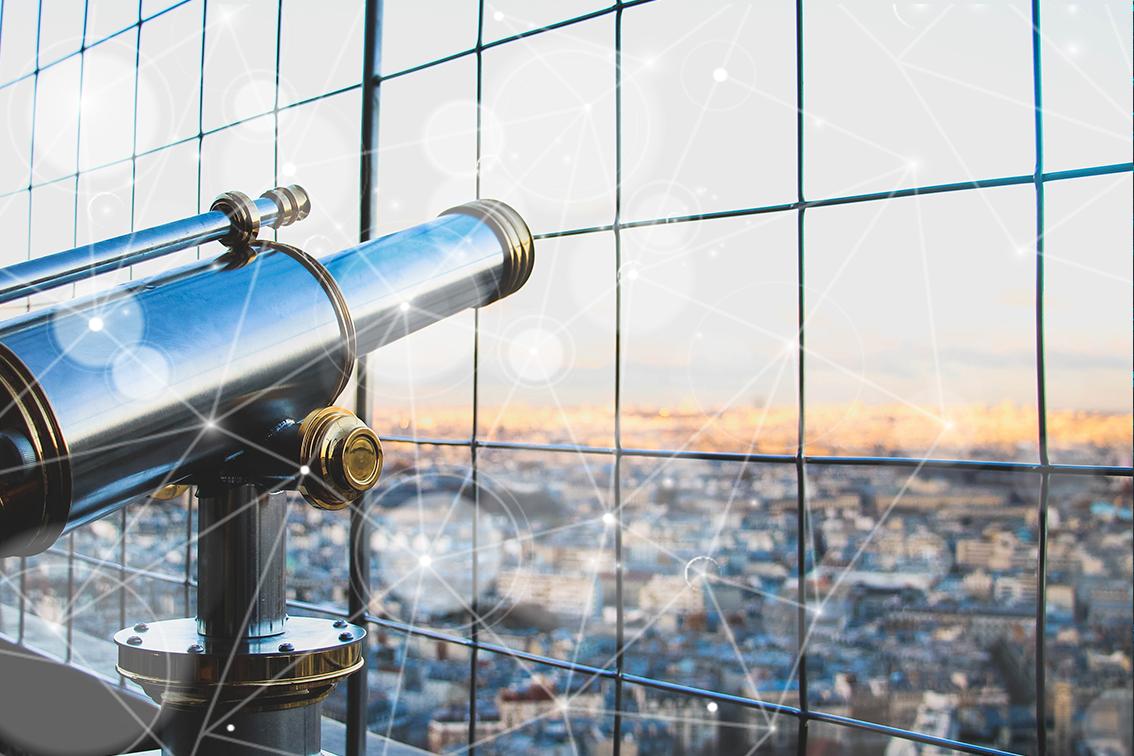 SISTEMA
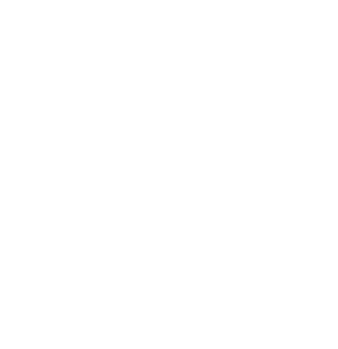 *Curso 2020-2021
Entrega de solicitudes y documentos
Esquema Educativo I Orden de Admisión I Plazos
En persona: 
1-19 de junio 2020
Online:
19 de junio 2020
02
01
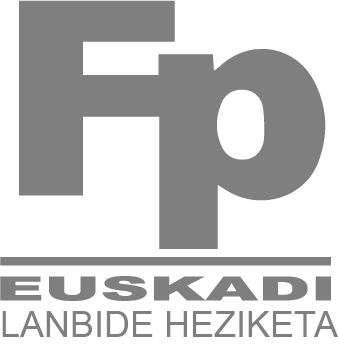 Entregar el expediente académico o de otra documentación, si fuese necesario: hasta el 30 de junio.
Listas provisionales de admisión: 
7 de julio.
Reclamación a las listas: 
Hasta el 8 de julio inclusive.
Listas definitivas: 
13 de julio.
Periodo ordinario:
3-17 de julio, ambos inclusive.
Periodo extraordinario I:
21-31 de julio, ambos inclusive.
Periodo extraordinario II:
1-16 de septiembre, ambos inclusive.
PREINSCRÍBETE
ESPERA
Realizar la preinscripción en un único centro y un solo documento marcando cuantas posibilidades se deseen
Esperar listado de plazas adjudicadas
03
MATRICÚLATE
Hacer la inscripción-matricularse hacia mediados de julio
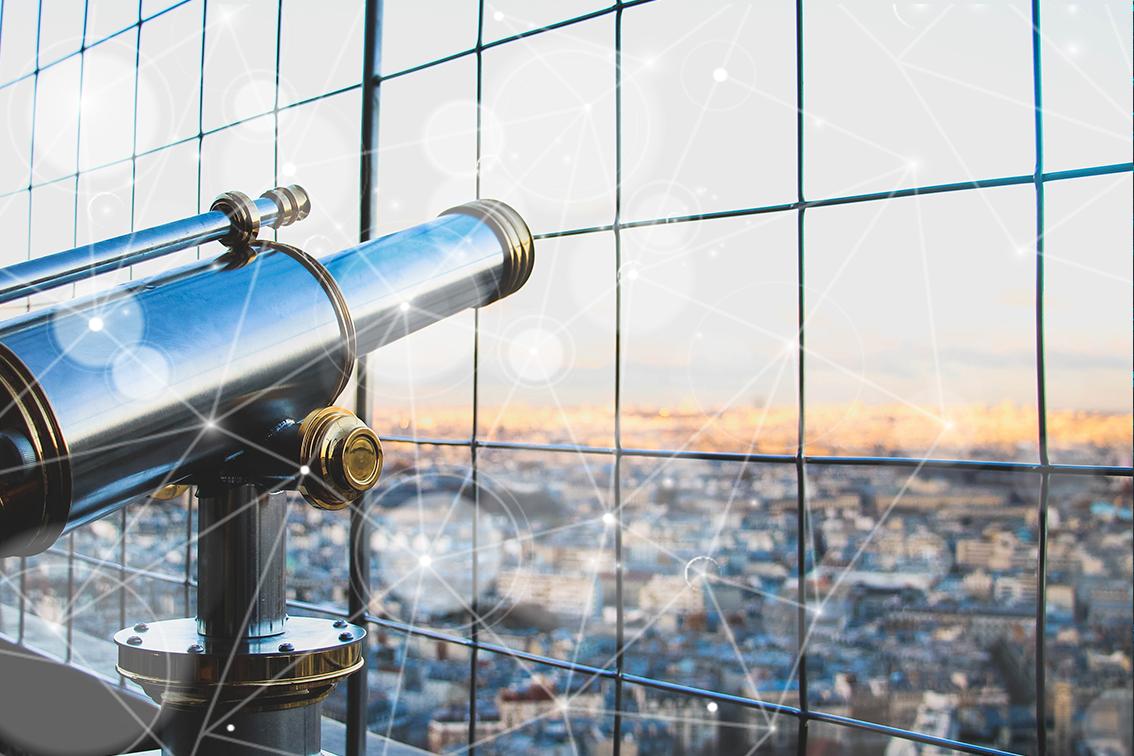 SISTEMA
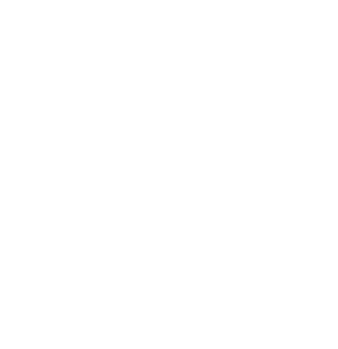 Esquema Educativo I Orden de Admisión I Plazos
Otros proyectos
Pero… ¿QUÉ ESTUDIO? ¿DONDE?
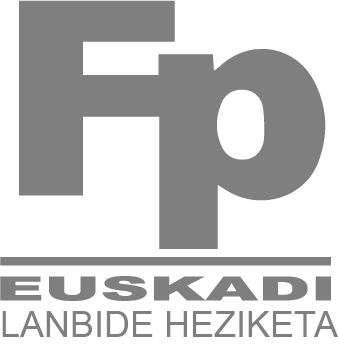 Steam LH

FP y la red de parques tecnológicos
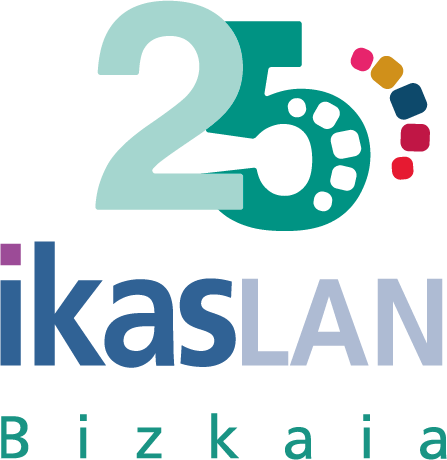 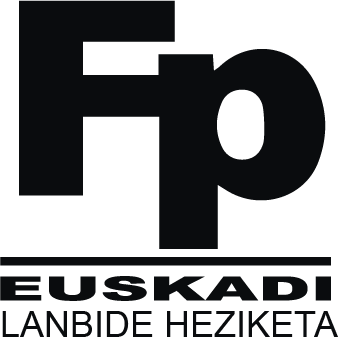 ORIENTACIÓN EN FP
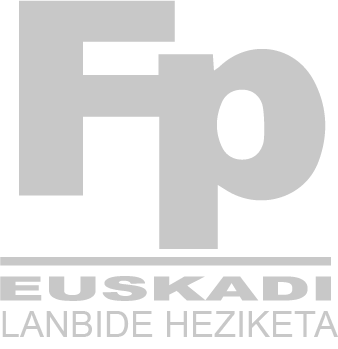 Semana de la FP 
(abril)
Puertas abiertas (mayo)
Visitas virtuales
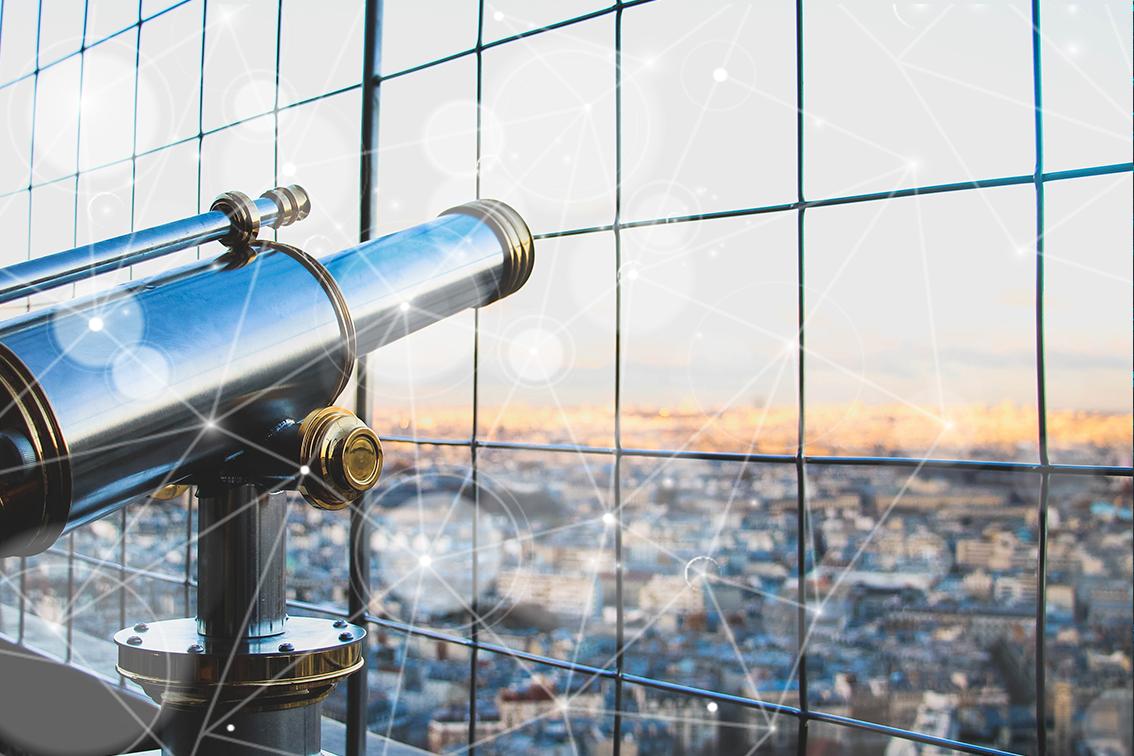 DATOS
Curso 20-21 I Viceconsejería
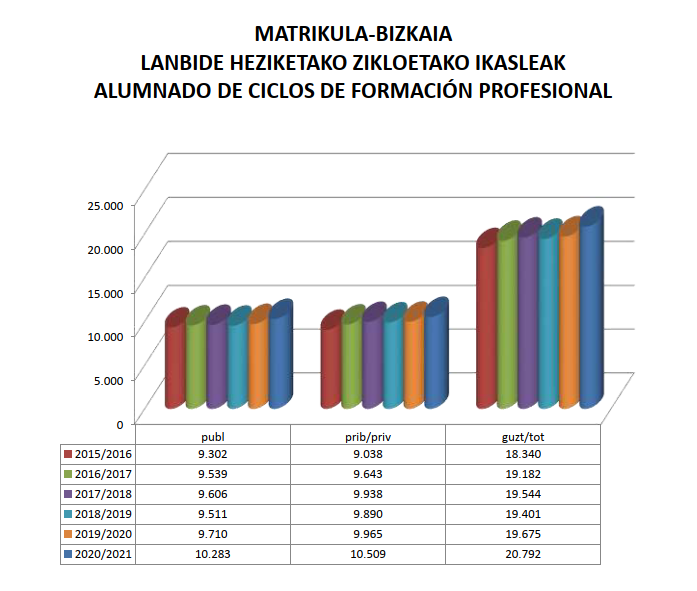 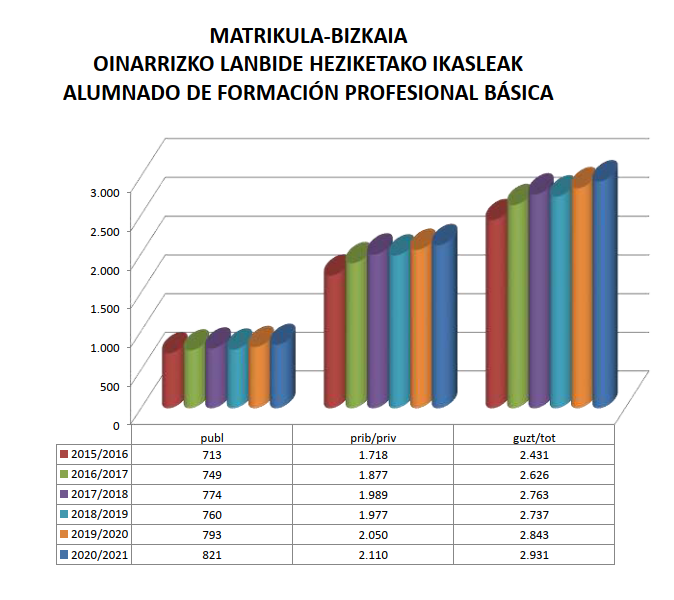 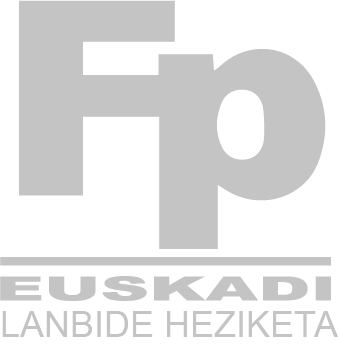 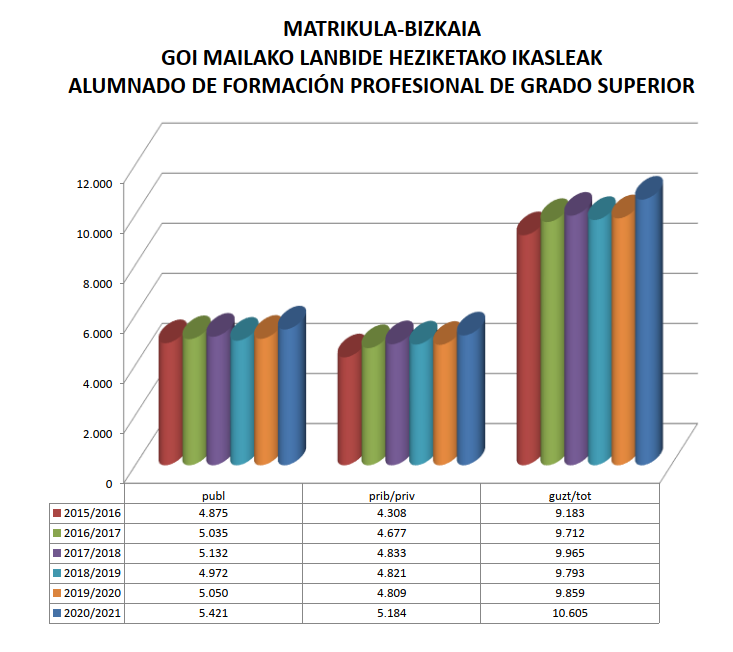 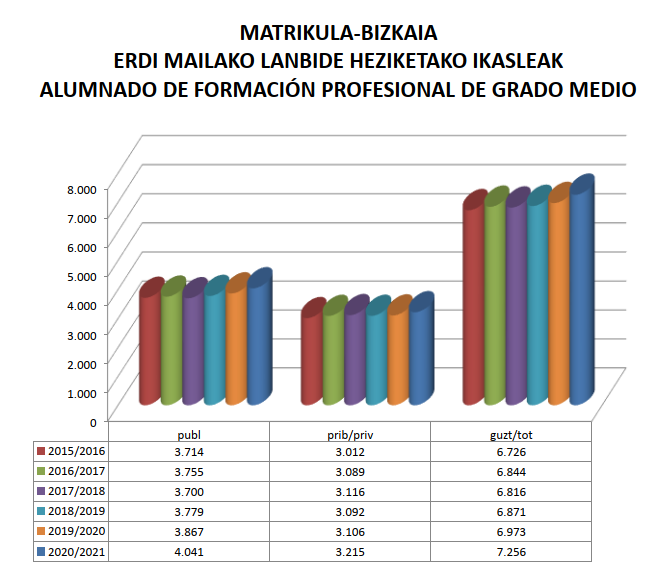 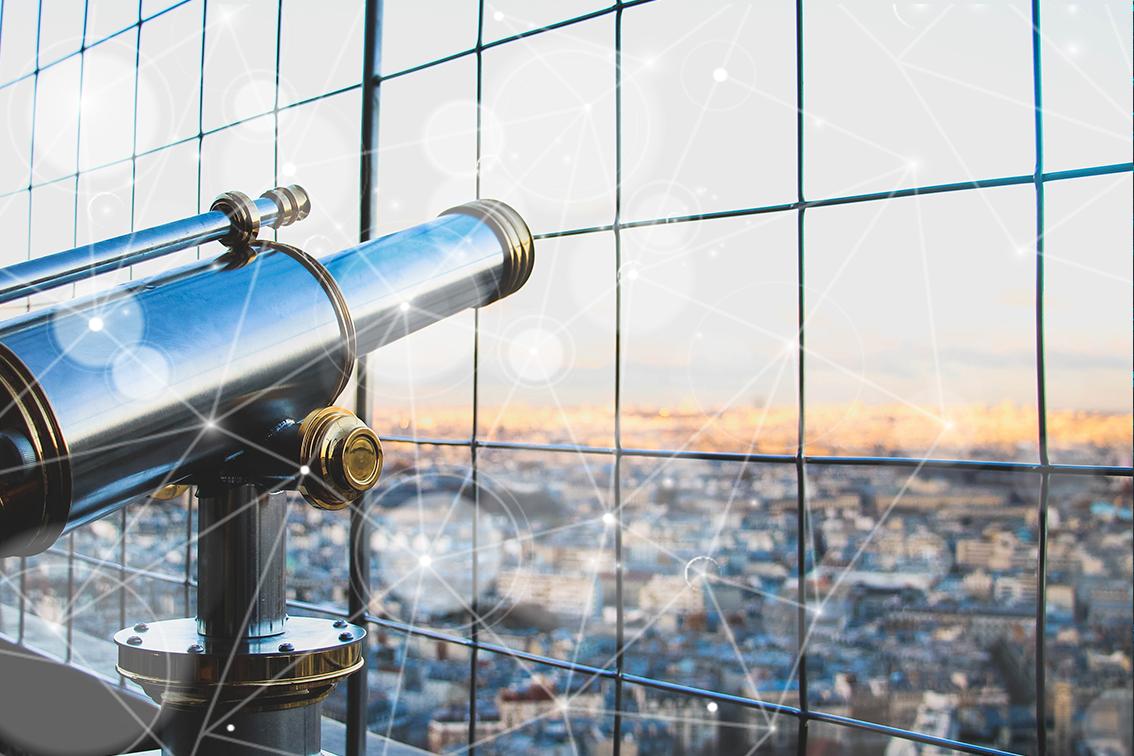 OBJETIVOS
Modelo I Ejemplos
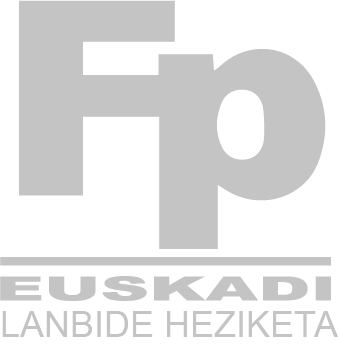 Cursos Especialización
Empleo
Innovación
Erasmus
Global Training
FP Dual
Ethazi
Metodologías
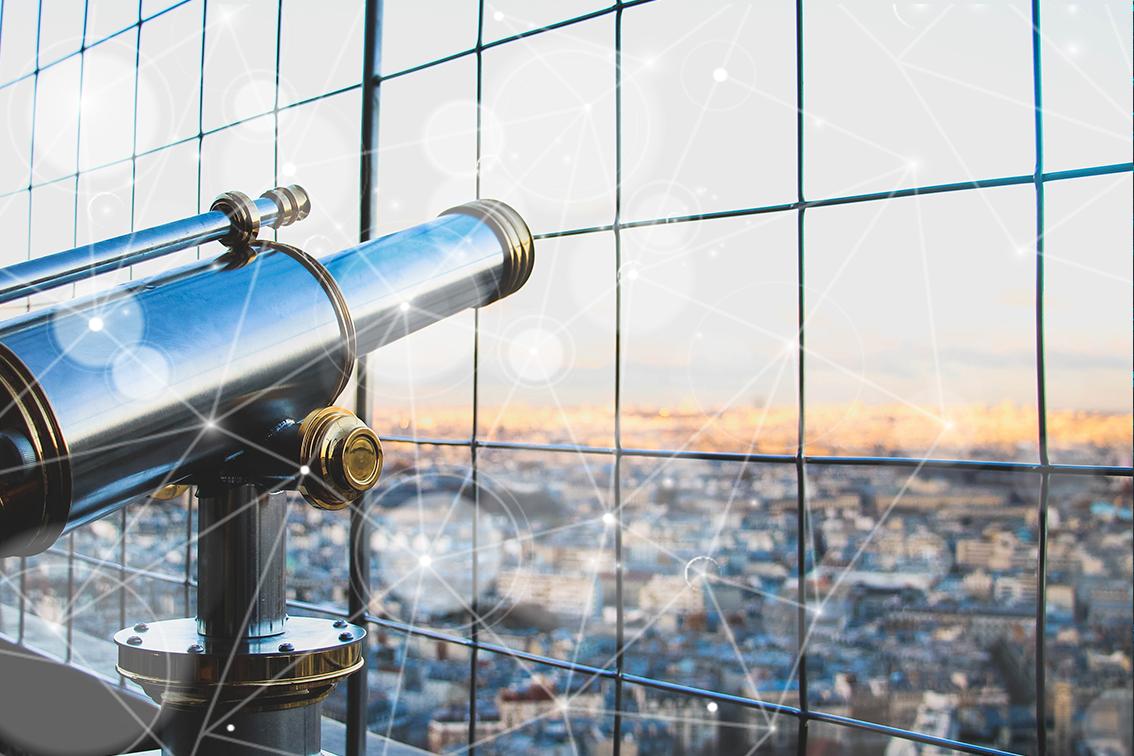 MUJER Y FP
Datos Género I Segregación I FP-valor seguro
3,30%
Incremento de mujeres en laFP
DATOS DE MATRICULACIÓN
DATOS DE MATRICULACIÓN
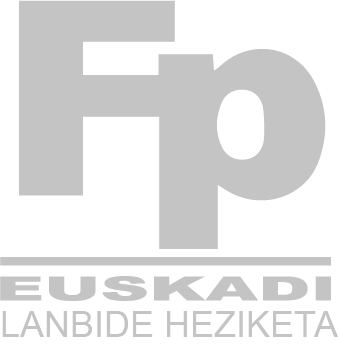 4,16%
Incremento de matrículas en la FP
19,57%
Incremento de mujeres en ciclos industriales
CICLOS INDUSTRIALES 20-21
CICLOS (INDUSTRIALES + SERVICIOS) 20-21
11,89%
Incremento de matrículas en ciclos industriales
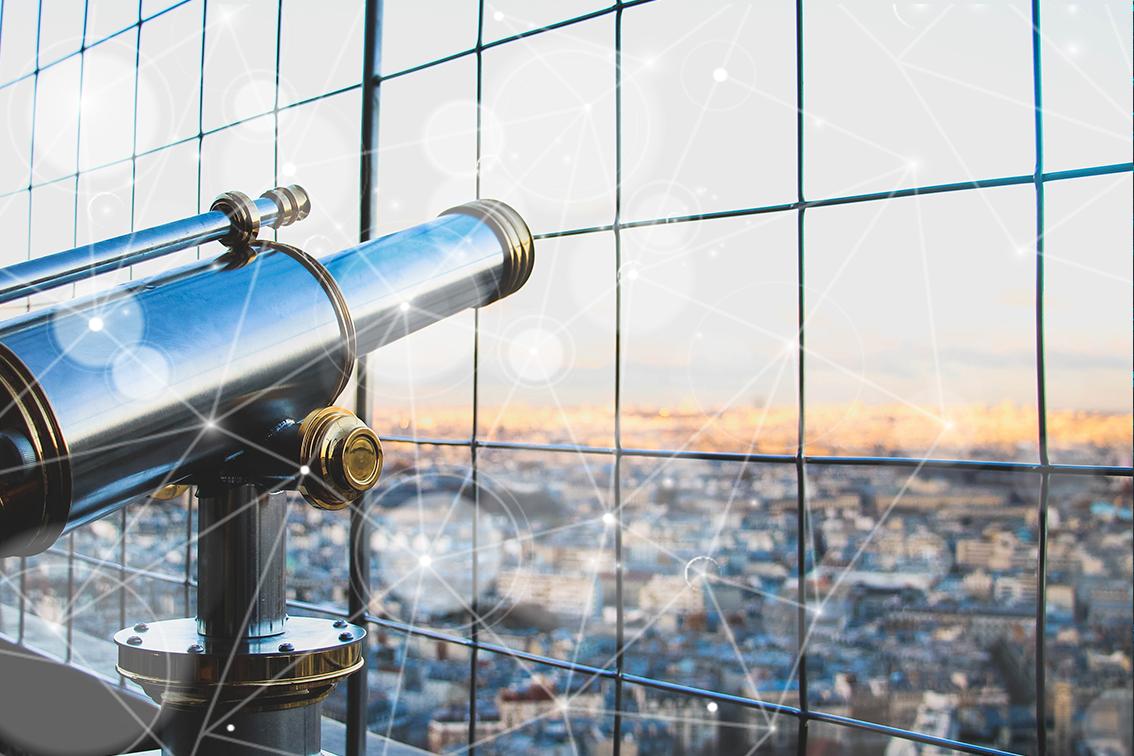 MUJER Y FP
Datos Género I Segregación I FP-valor seguro
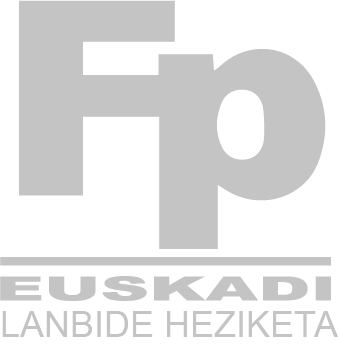 “
La FP presenta una importante segregación por sexo en sus familias de estudios.
”
Francisco Javier Cano. Sociólogo
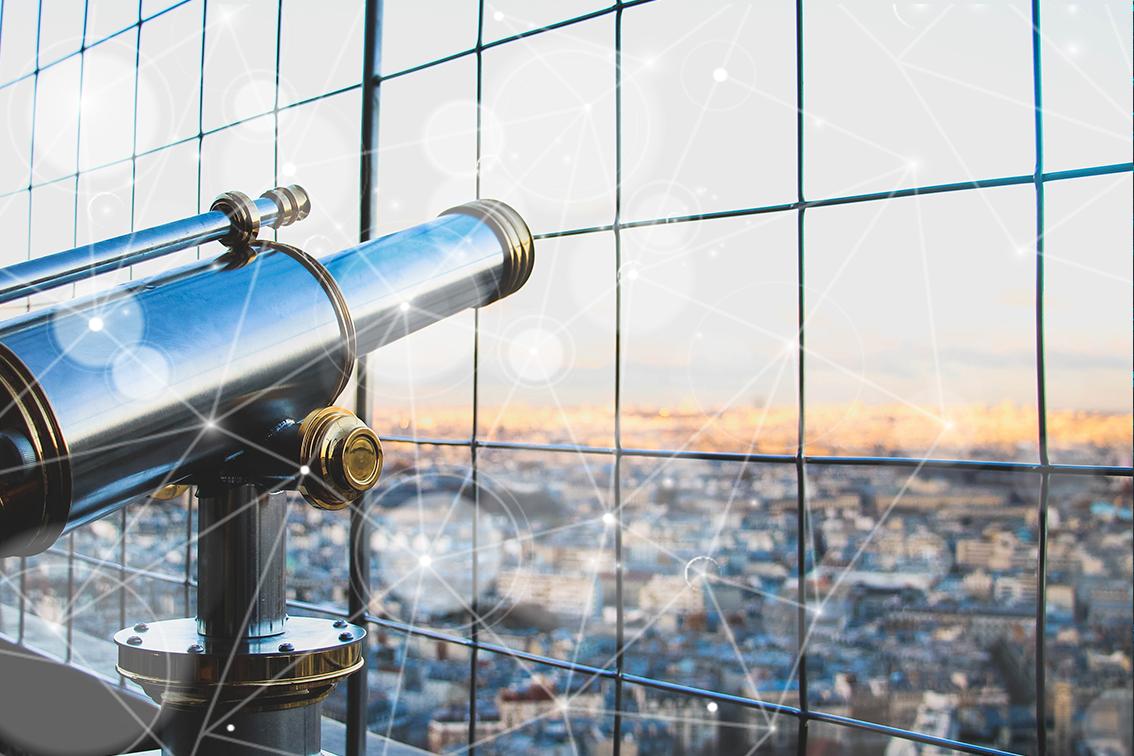 MUJER Y FP
Datos Género I Segregación I FP-valor seguro
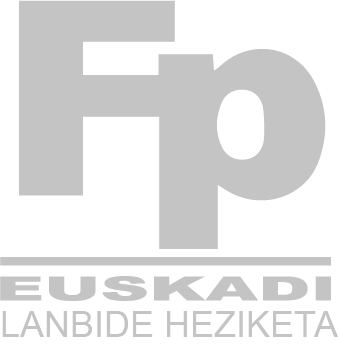 Solo un 10% del alumnado de los ciclos industriales en el País Vasco son mujeres, a pesar de que estos estudios técnicos disfrutan de una empleabilidad del  100%
* Datos pre-covid
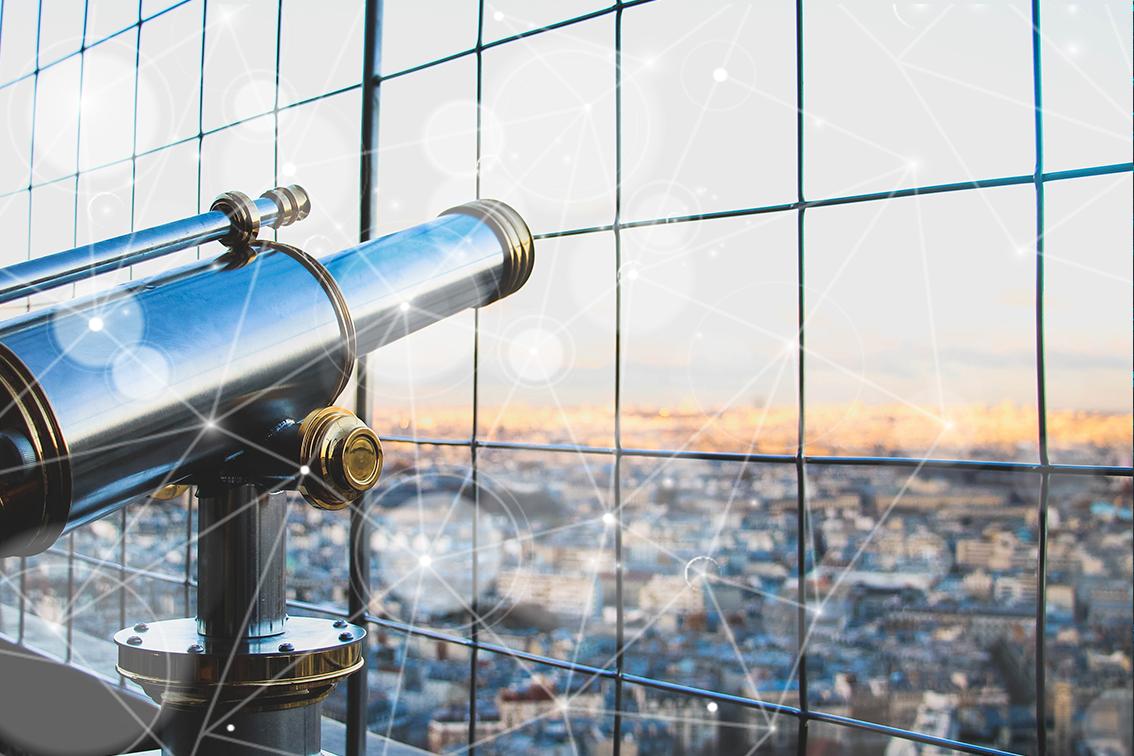 SABÍAS QUE...
Datos de interés I EU I Ikaslan Bizkaia I Contáctanos
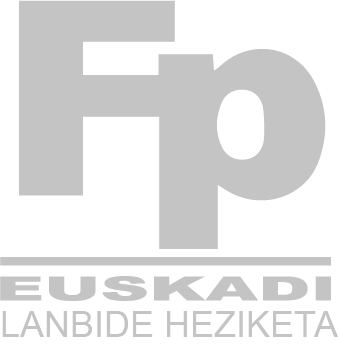 Puertas 
abiertas
Notas de 
corte
Refuerzo 
lingüístico
Emprendizaje
Ikasenpresa
Urratsbat: creación de la propia empresa
Clases de idiomas gratuitas
Centros trilingües (inglés, francés)
Se establecen días o a demanda
Se informa en cada centro
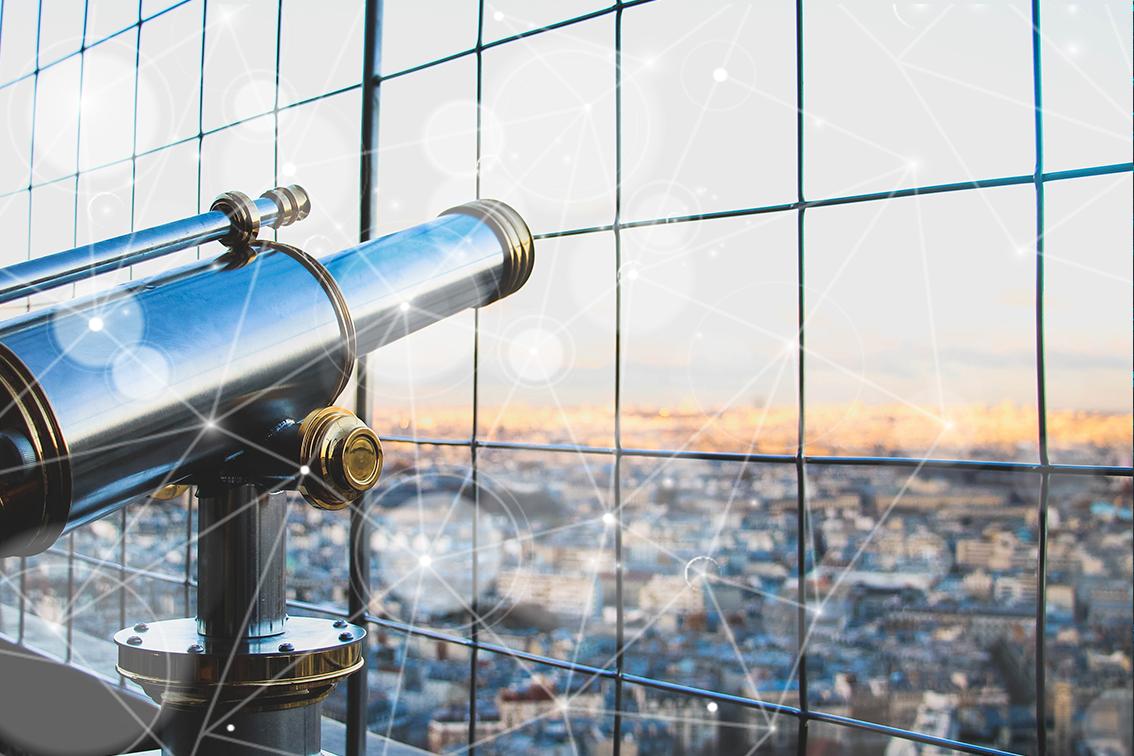 SABÍAS QUE...
Datos de interés I EU I Ikaslan Bizkaia I Contáctanos
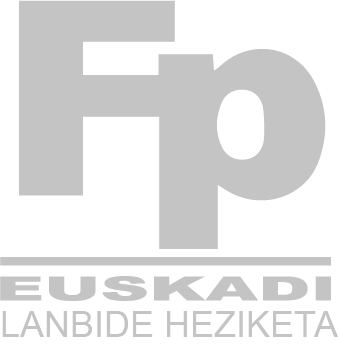 La Iniciativa Europea de Excelencia en la FP es en la actualidad una de las cuestiones clave que marca la agenda europea
Europa destaca la FP vasca en su informe sobre Educación
La Comisión Europea ha decidido inspirarse en el modelo vasco de Formación Profesional para el desarrollo de los centros, porque avanza de forma colaborativa hacia sus objetivos
La UE elige a la FP vasca como referente de esta educación en Europa
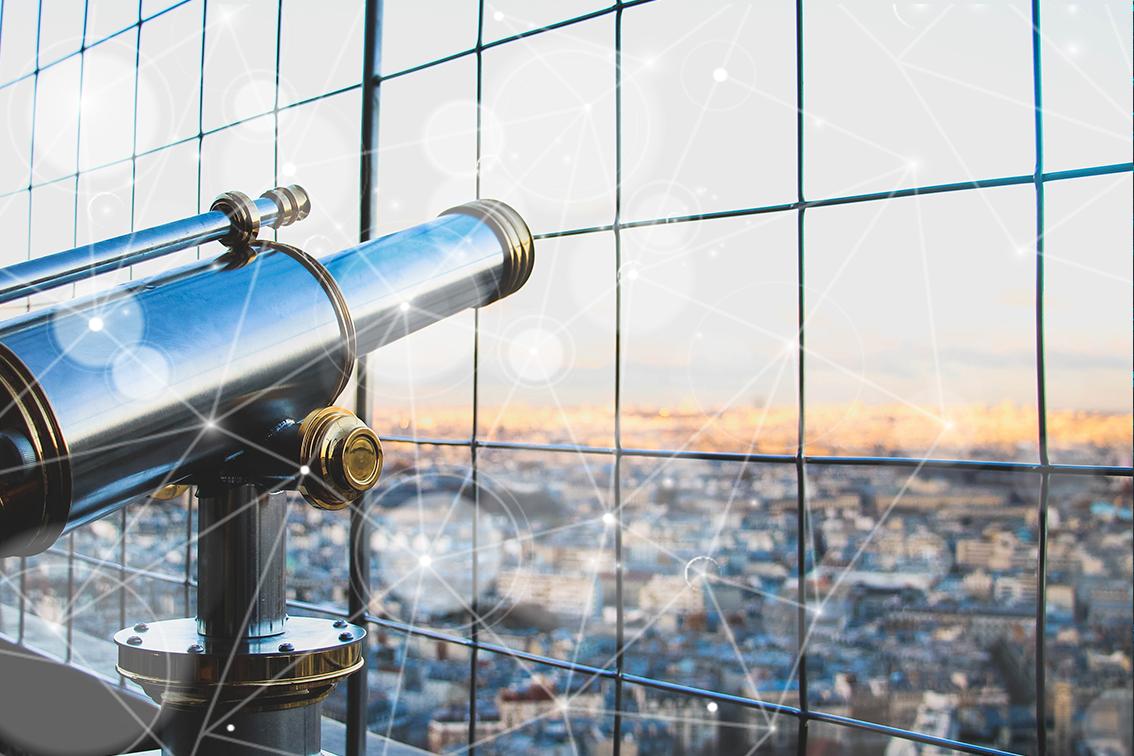 SABÍAS QUE...
Datos de interés I EU I Ikaslan Bizkaia I Contáctanos
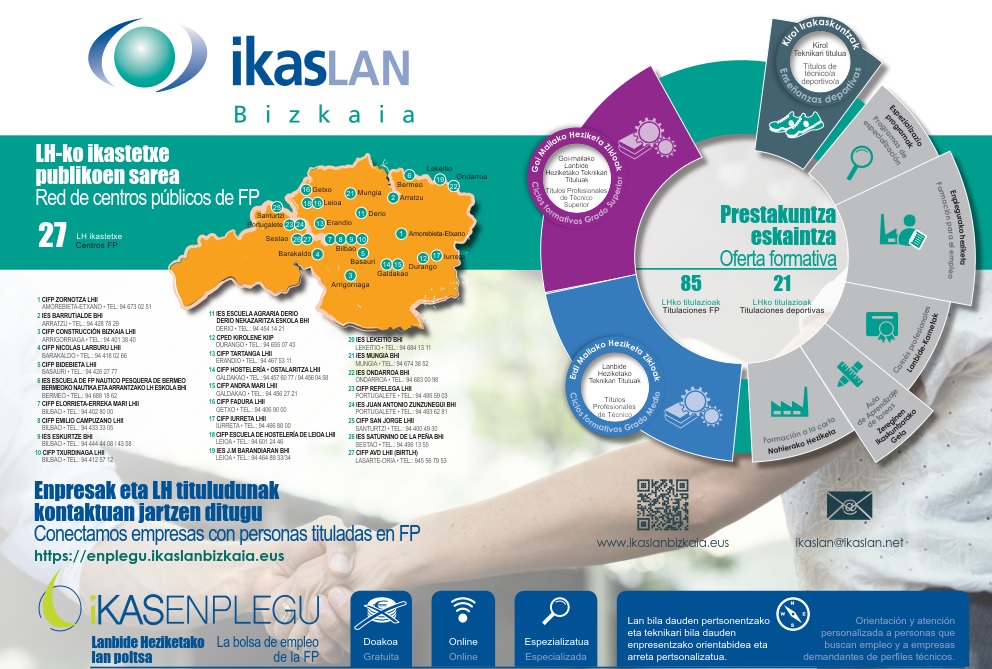 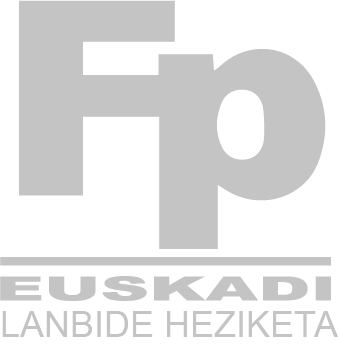 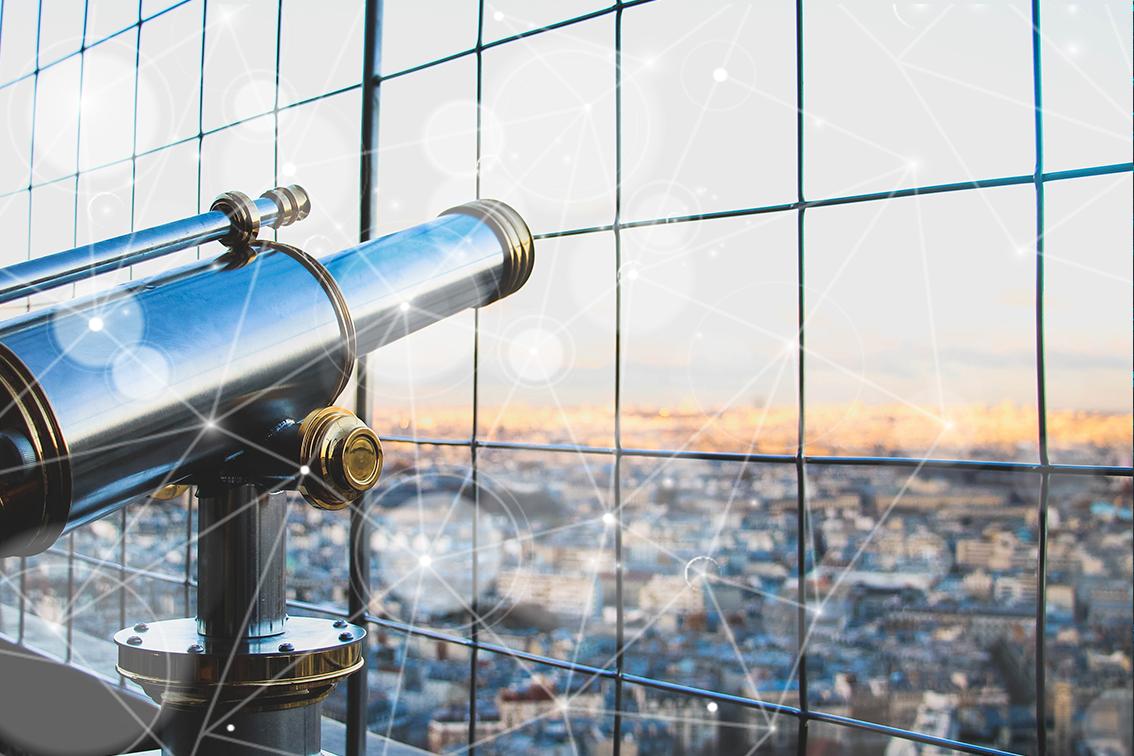 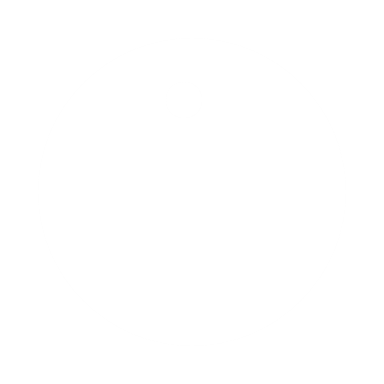 MÁS…
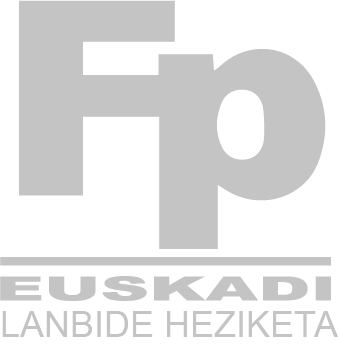 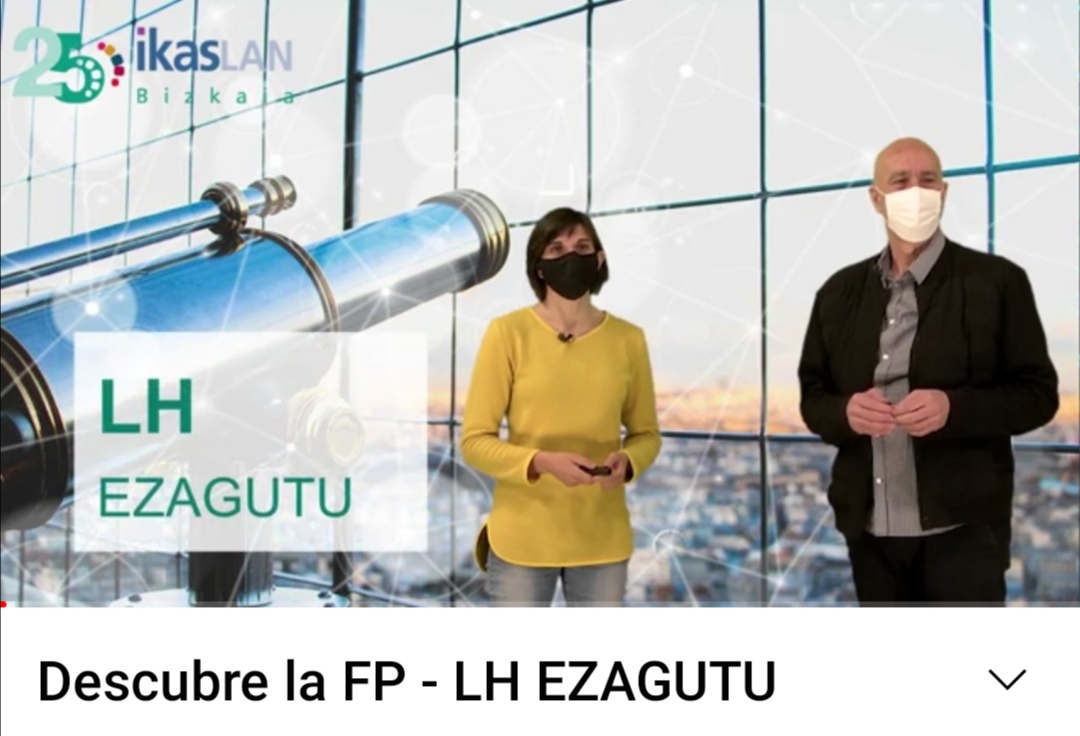 Video resumen
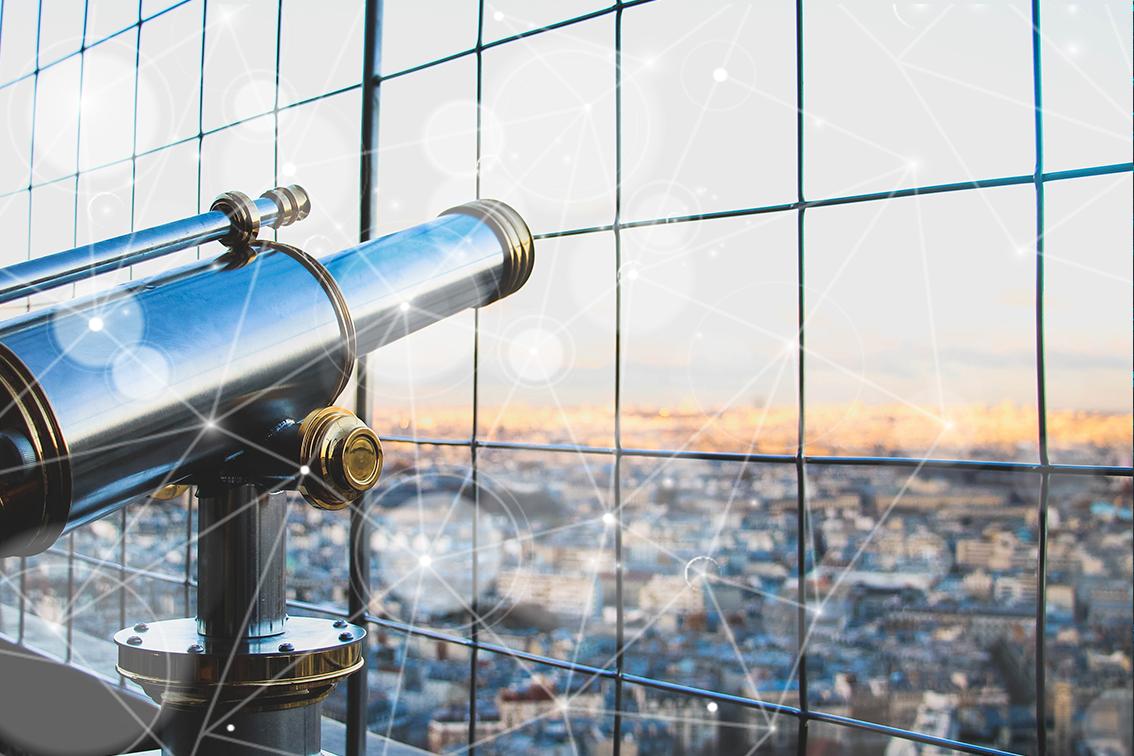 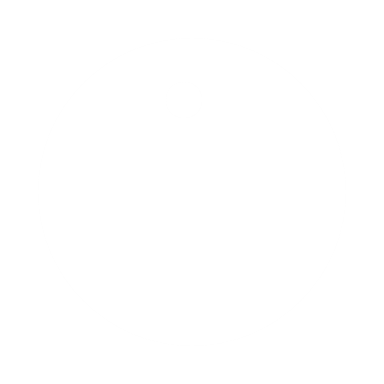 MÁS…
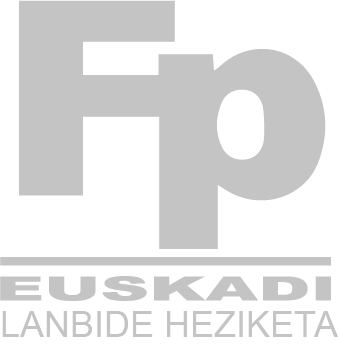 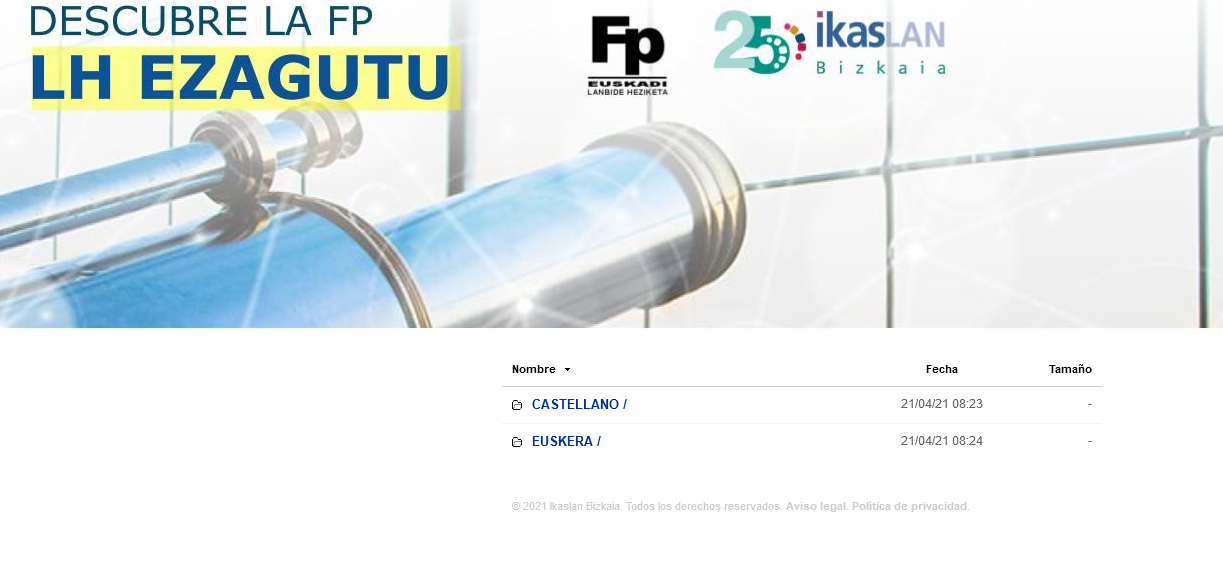 Repositorio